Тема 3. Образование русского государства
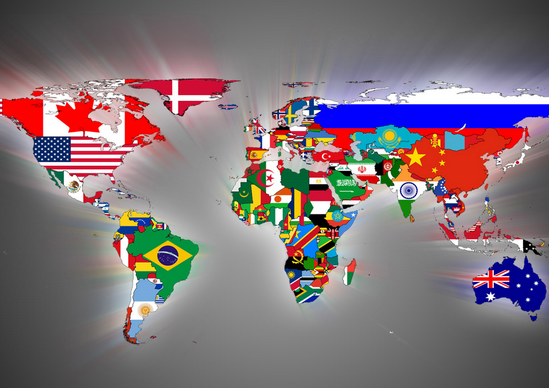 Что такое «государство»?
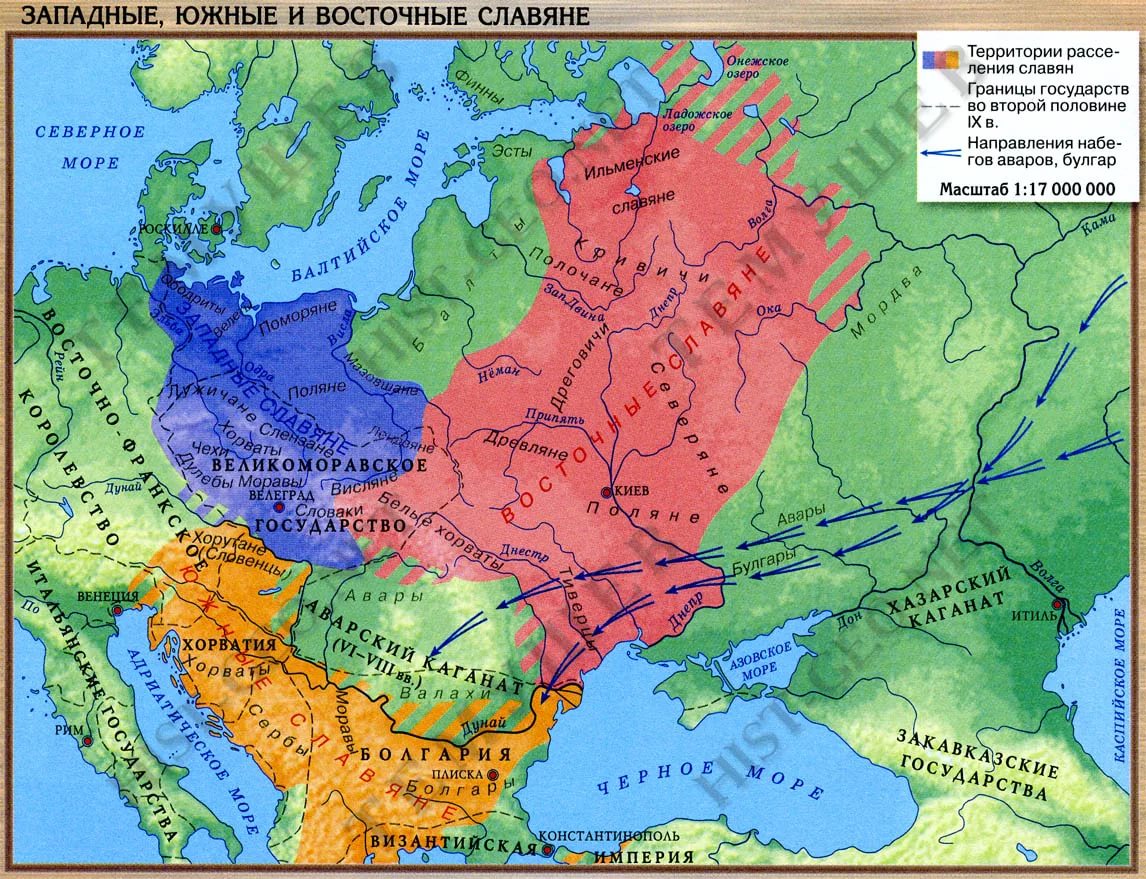 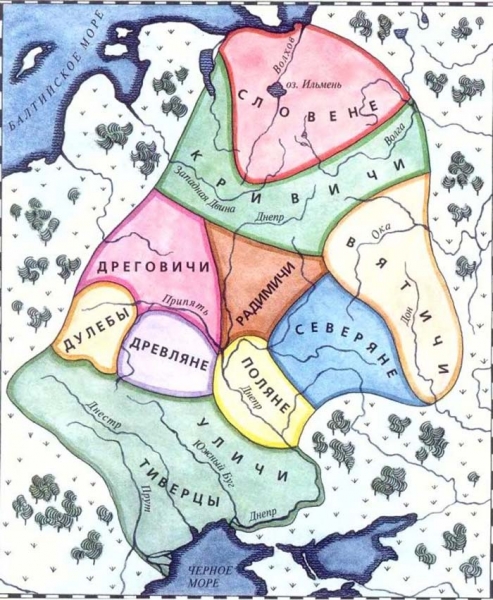 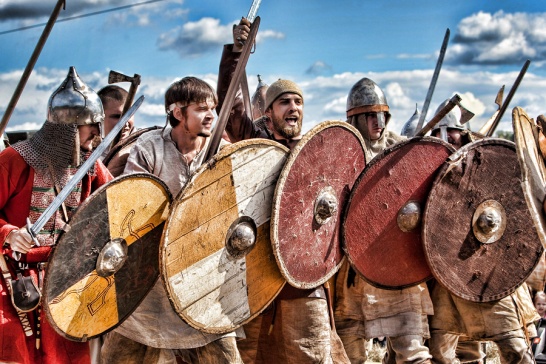 Племена славян:
Поляне
Древляне
Северяне
Радимичи
Дреговичи
Дулебы
Вятичи
Кривичи
Словене
Уличи
Тиверцы
варяги
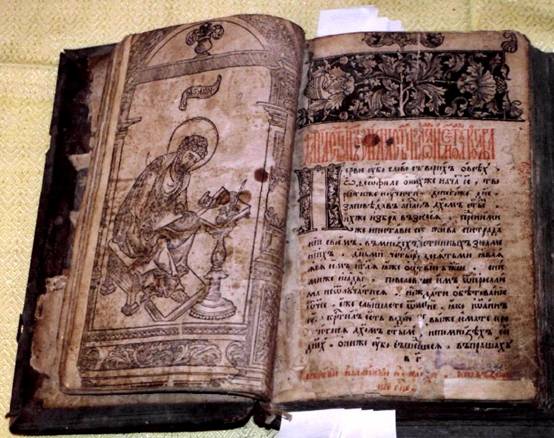 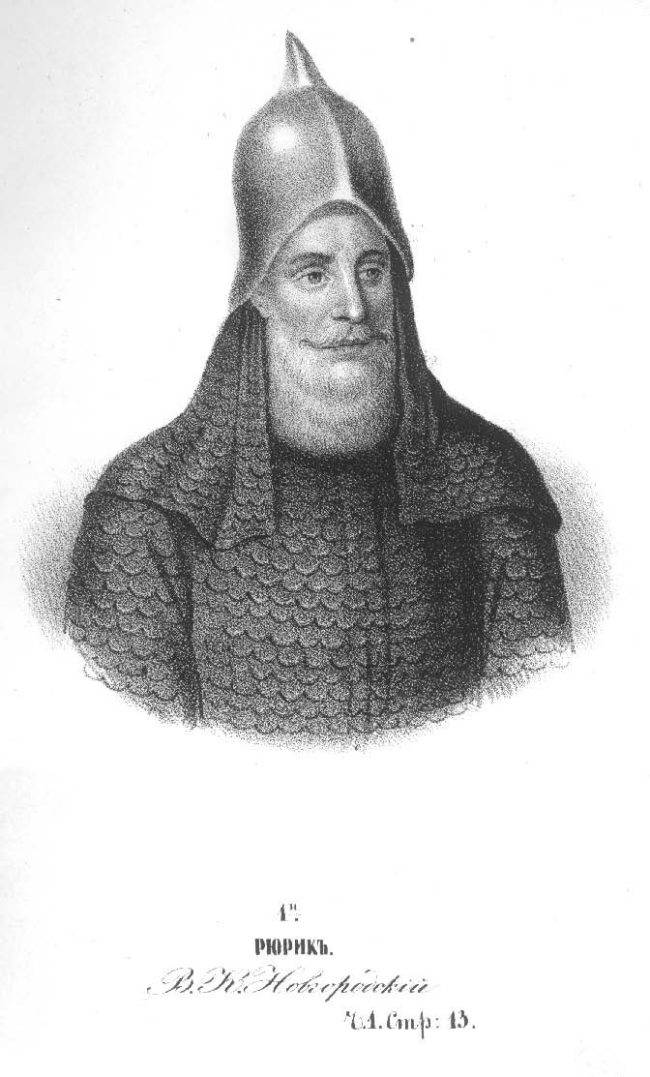 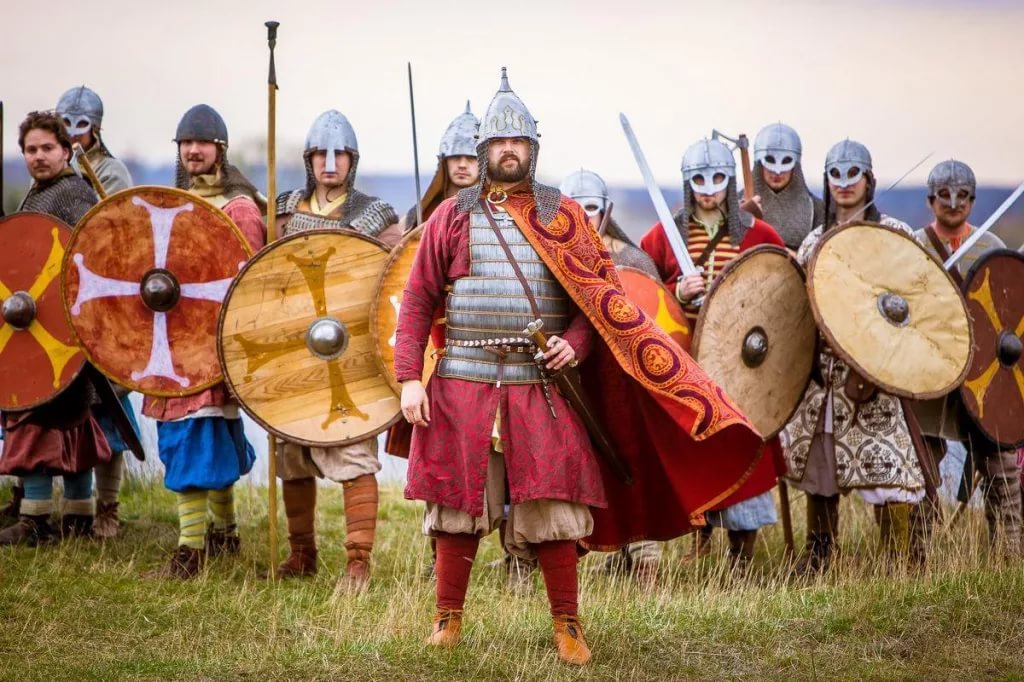 дружина
Рюрик (862-879)
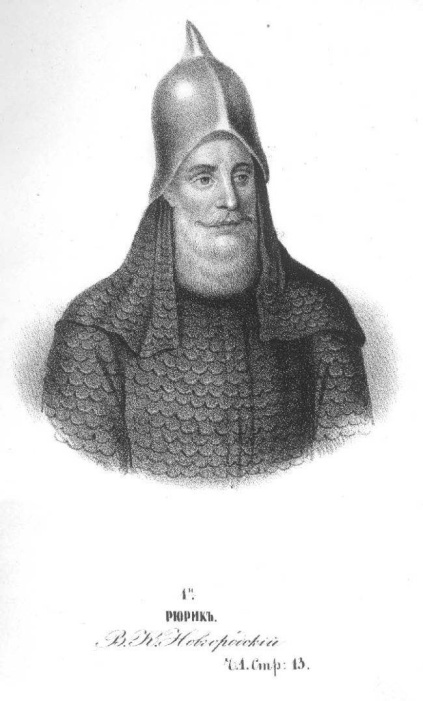 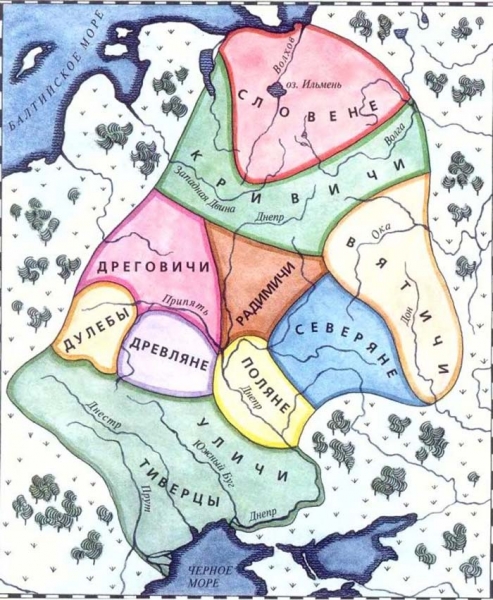 Новгород
Рюрик 
(862-879)
Киев
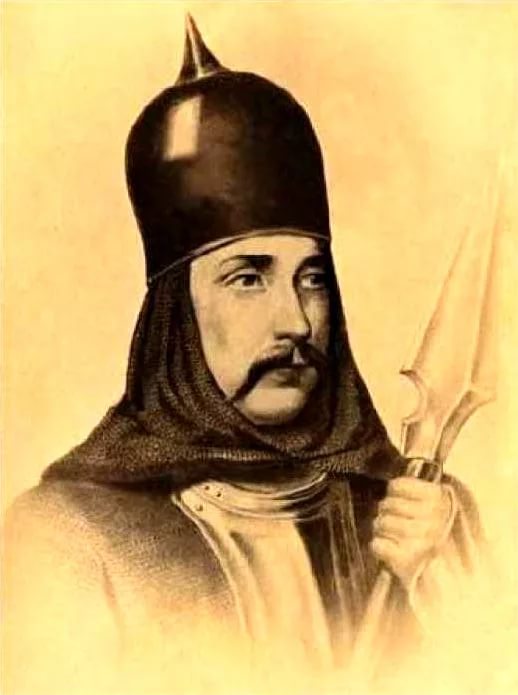 Олег (879-912)
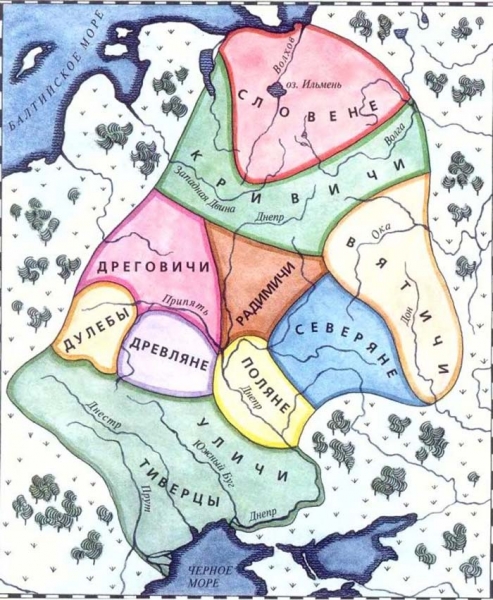 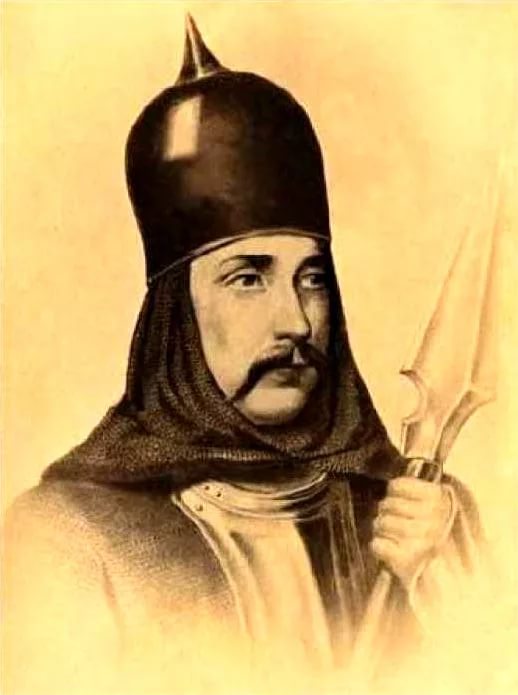 Новгород
Олег (879-912)
882 г.
Киев
907 и 911 г.
Византия
Мультфильм о смерти Олега
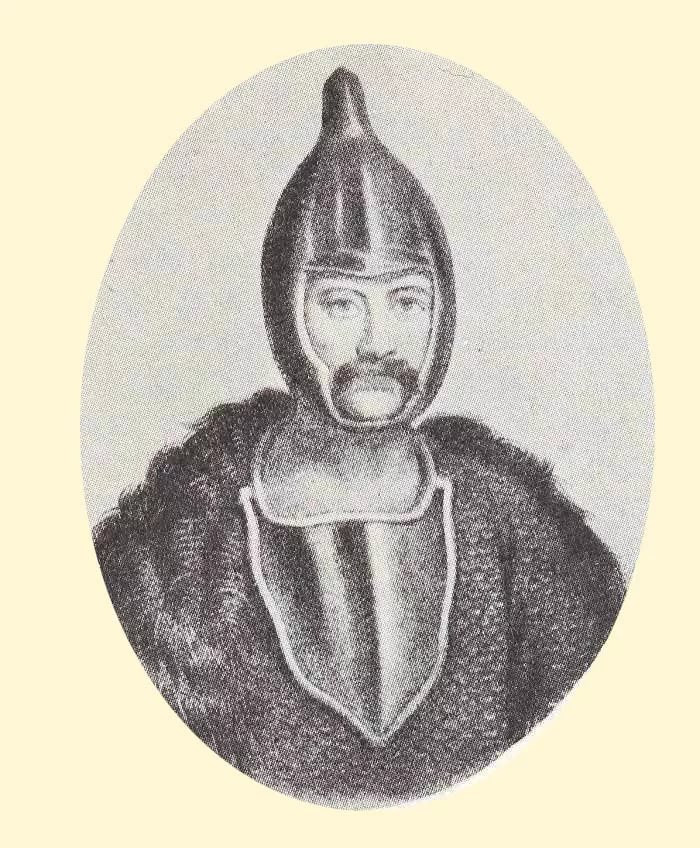 Игорь (912-945)
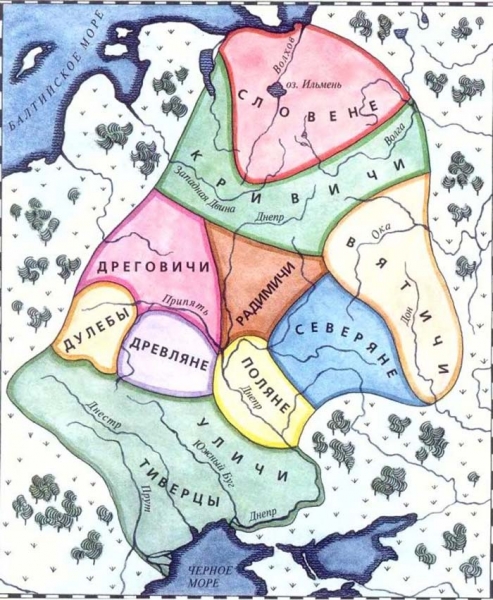 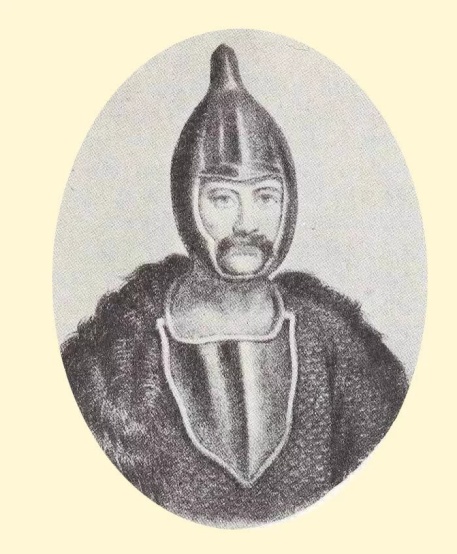 Новгород
Игорь (912-945)
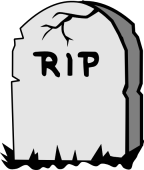 Киев
Византия
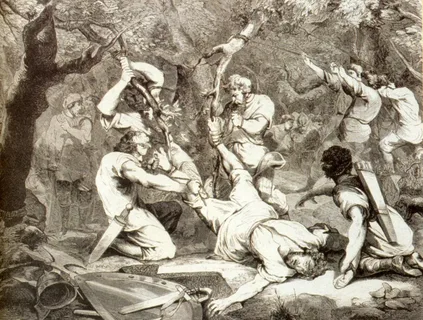 Смерть князя Игоря
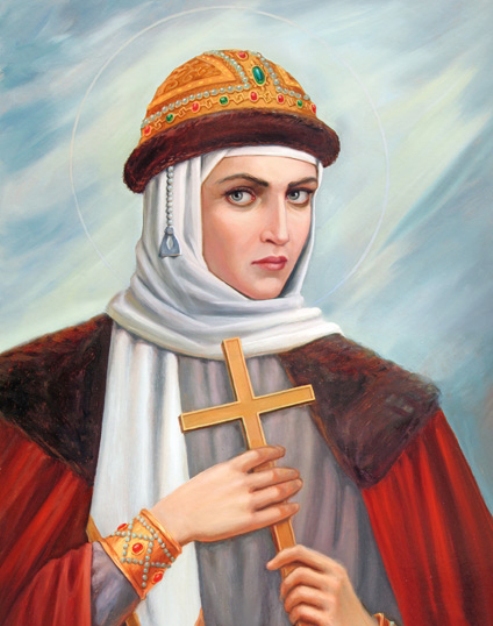 Ольга (945-957)
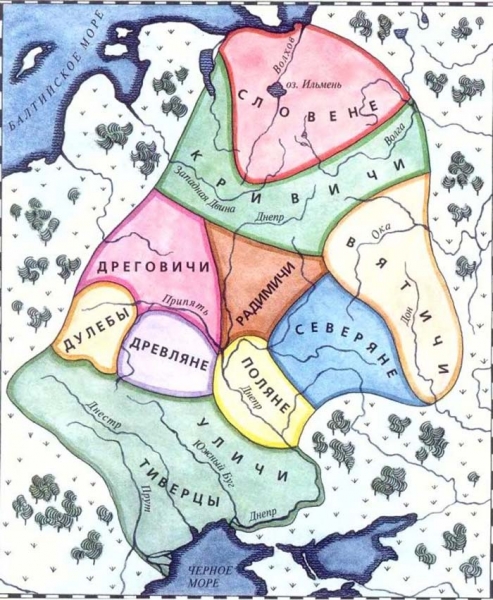 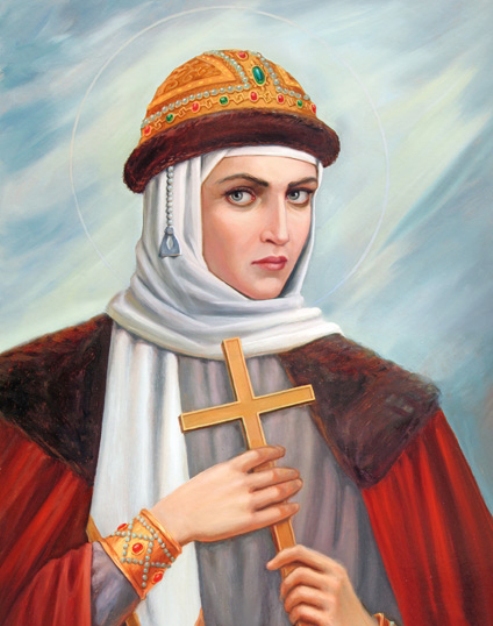 Новгород
Ольга (945-957)
Киев
Византия
Ольга установила «уроки» и «погосты»«уроки» - размеры налога, который платили киевскому князю«погосты» - места сбора налогов
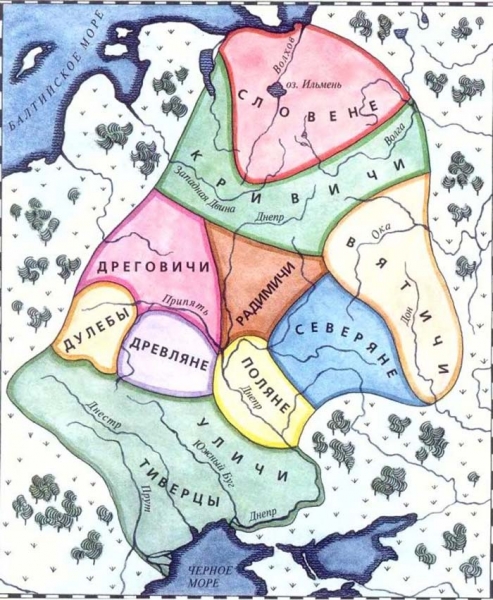 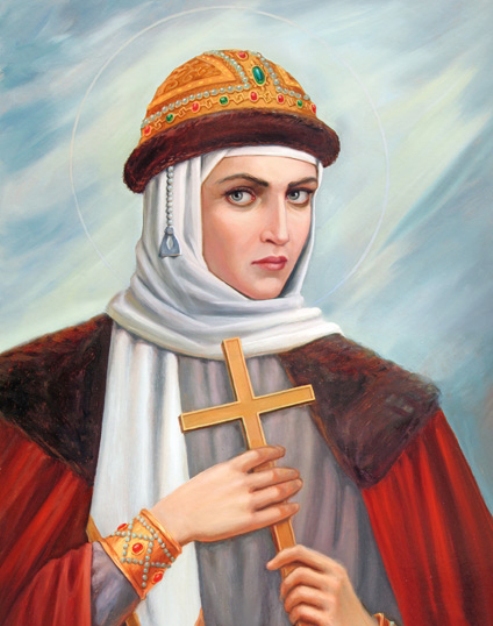 Новгород
Ольга (945-957)
Киев
Византия
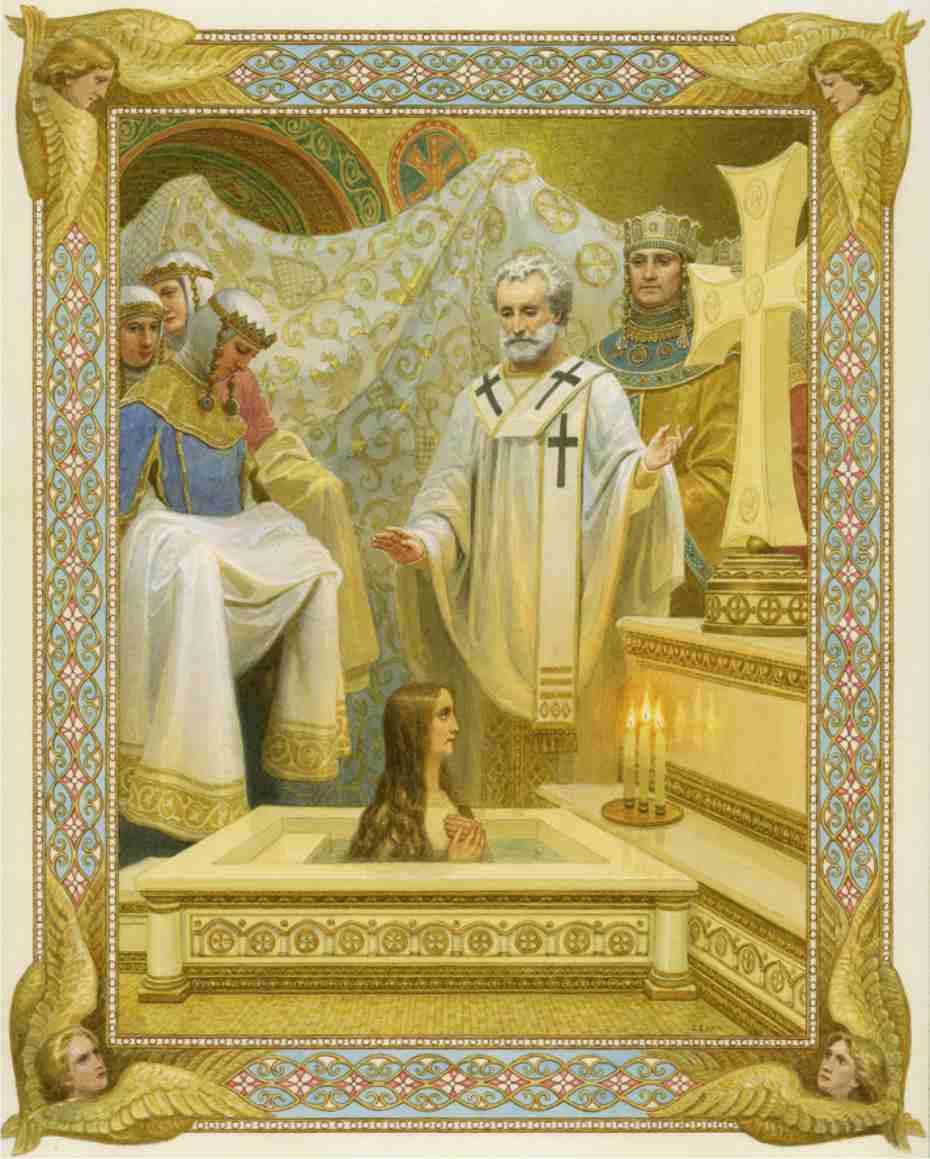 Ольга приняла православие
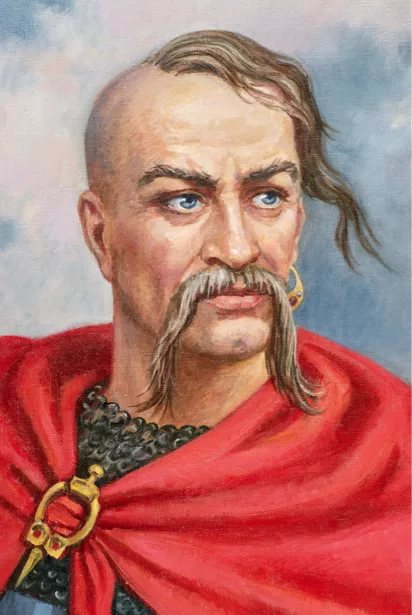 Святослав (957-972)
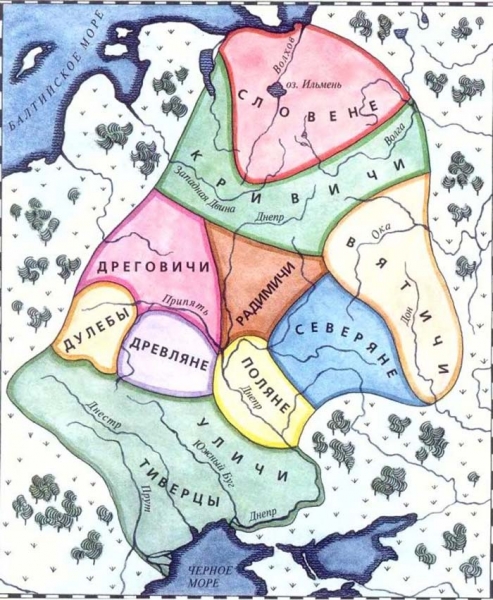 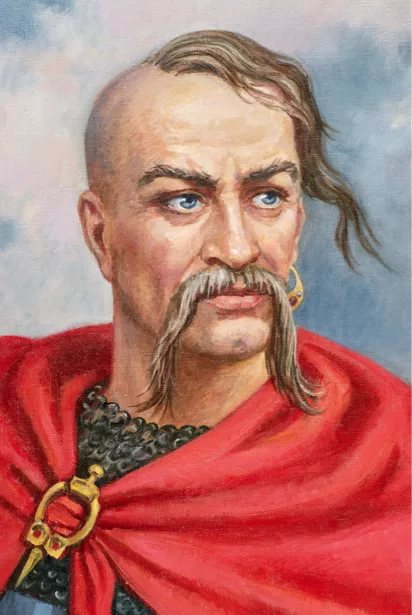 Новгород
Святослав (957-972)
Киев
Болгария
Хазарский каганат
Печенеги
Византия
Первые русские князья
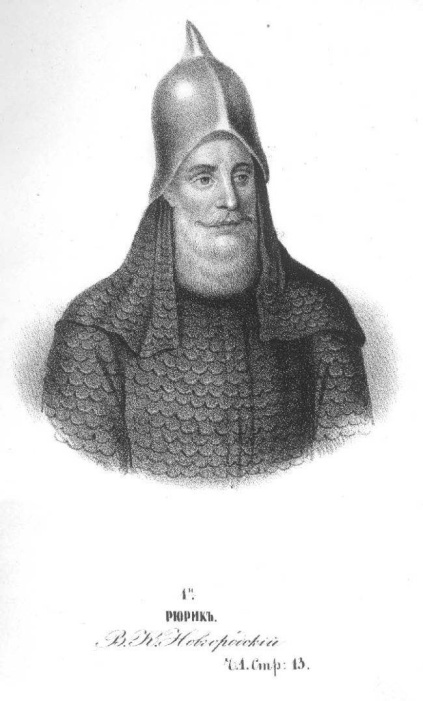 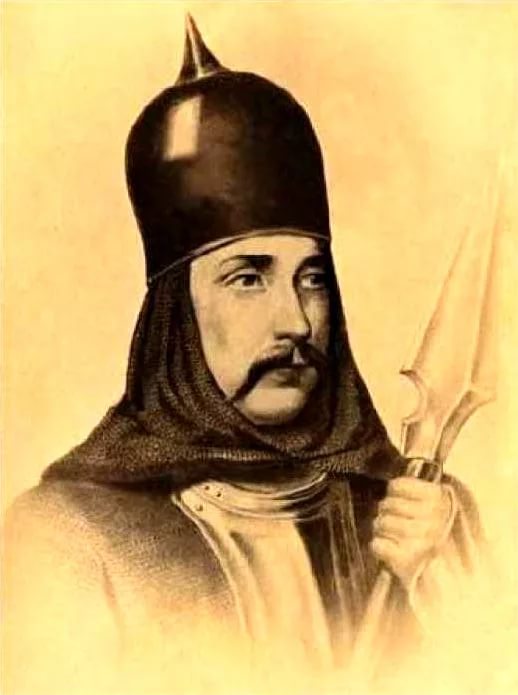 жена
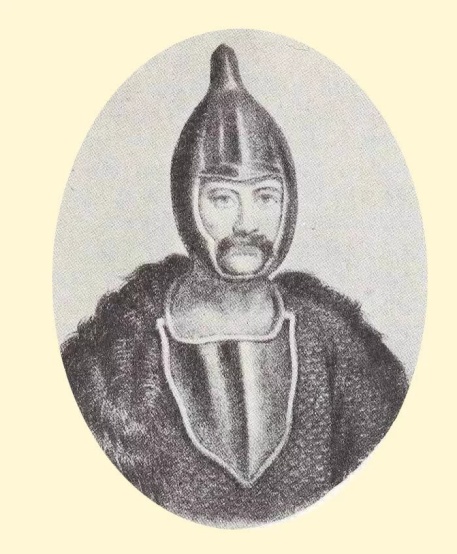 Рюрик 
(862-879)
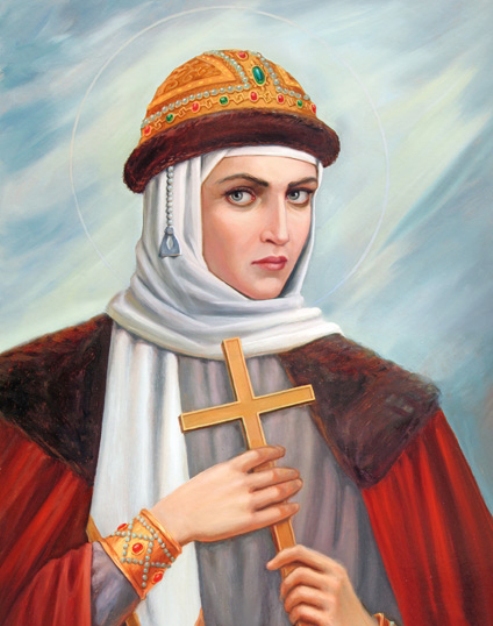 Олег (879-912)
Игорь (912-945)
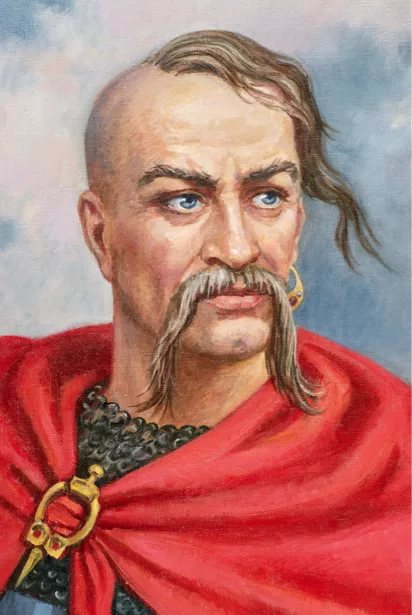 сын
Ольга (945-957)
сын
Святослав (957-972)
Вопросы для повторения
Что такое «государство»?
Что это?
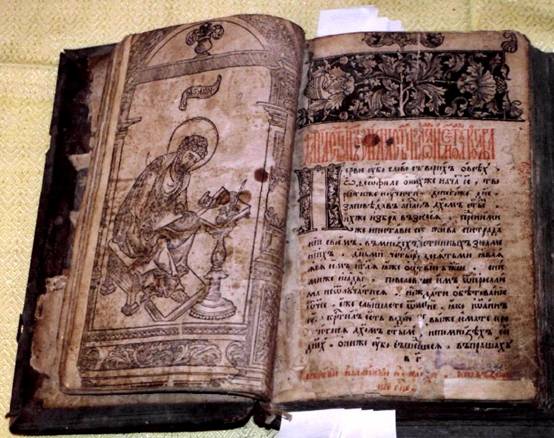 Назовите первых русских князей
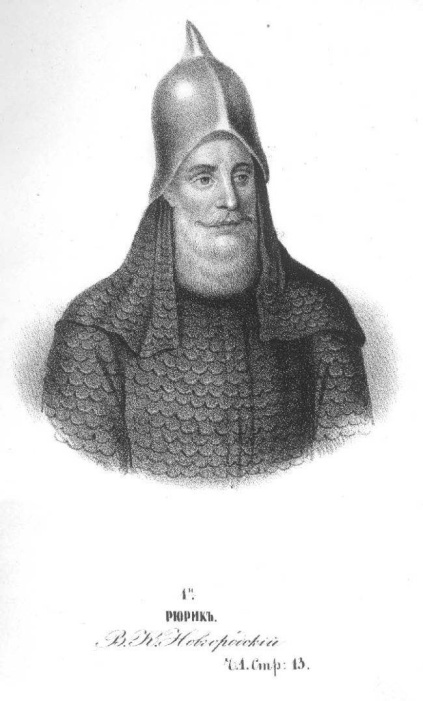 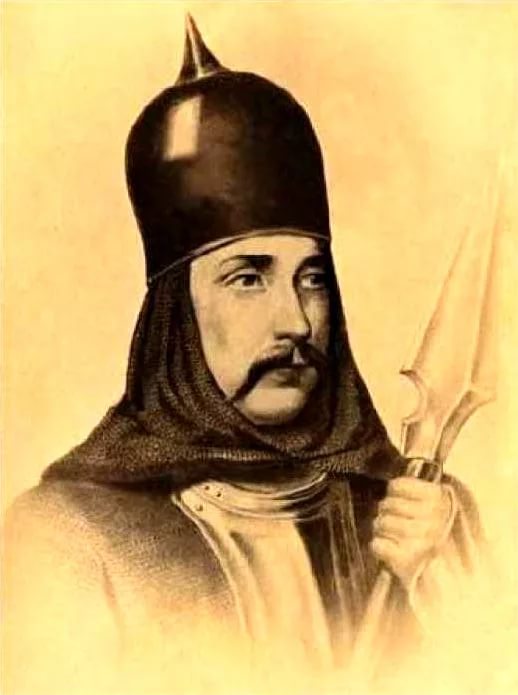 жена
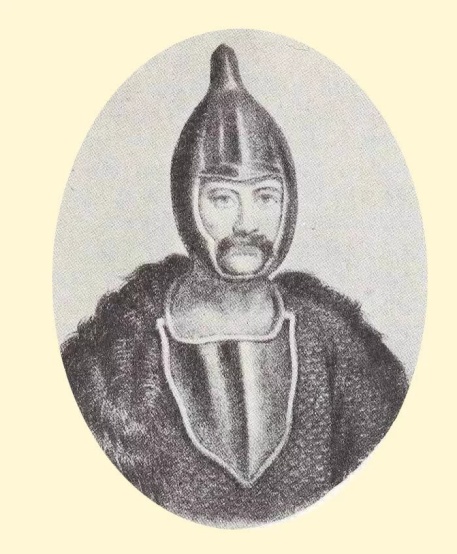 ?
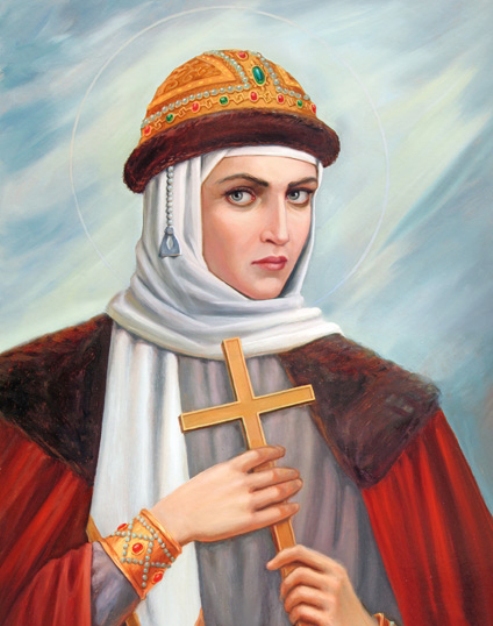 ?
?
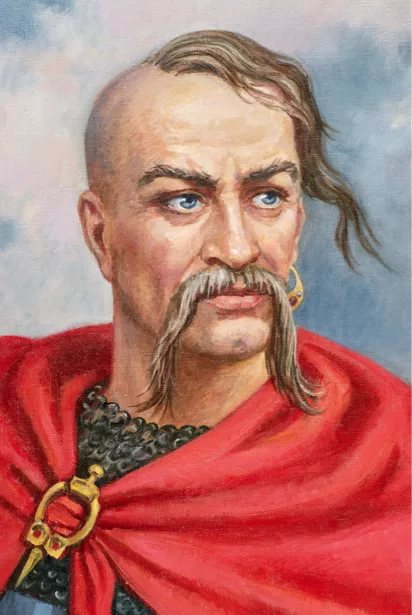 сын
?
сын
?